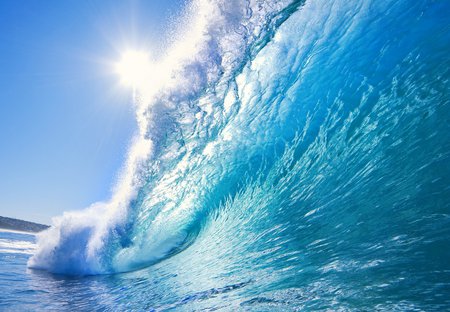 PROČ      JE 
MOŘE 
SLANÉ  ?
Markéta Poživilová
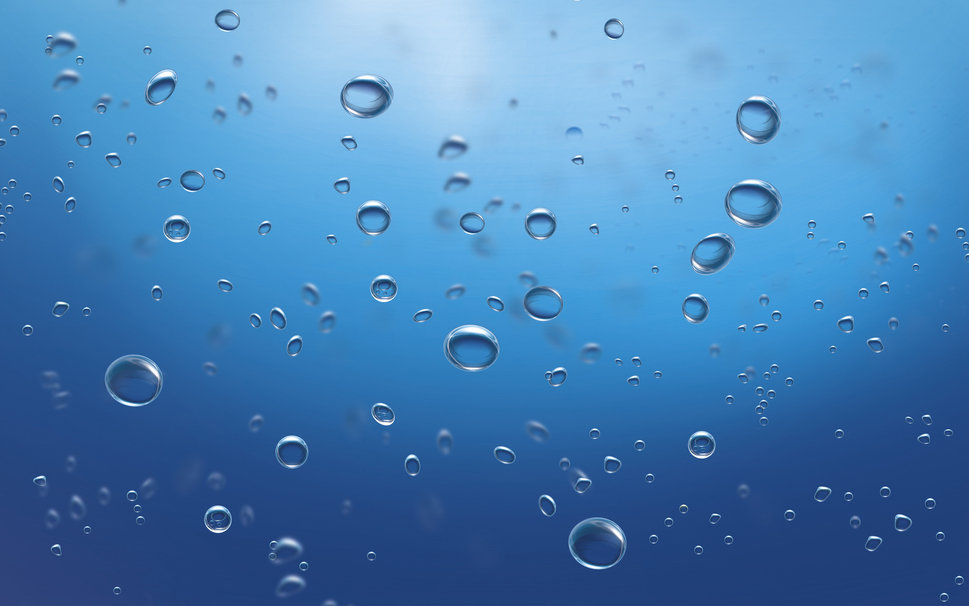 Moře je slané díky mnoha příčinám.
Např. :
1. Podmořské „černé“ komíny vypouštějí na dno oceánů rudné roztoky.
2. Lidé věřili že to způsobují horniny. 
( mohly by obsahovat sůl )
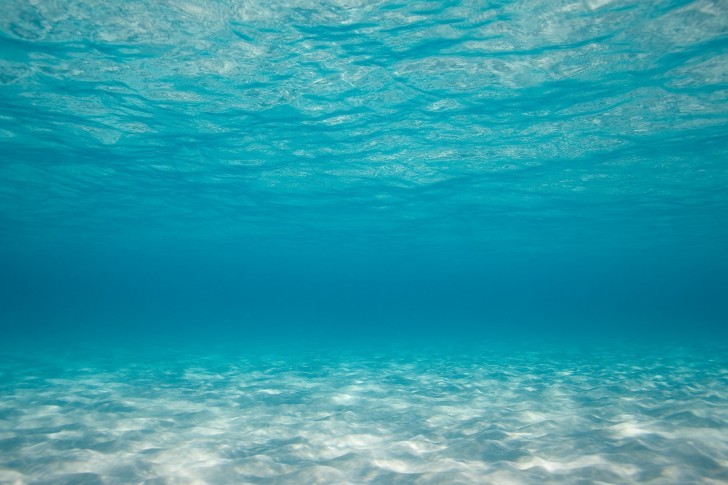 Každopádně slaná voda obsahuje mnoho

 chemických látek, které způsobují její 

„salinitu“.
SLOŽENÍ  MOŘSKÉ  VODY  NA  ZEMI
LÁTKA                                                                          %
KYSLÍK                                           85,84
    VODÍK                                           10,82
    CHLOR                                             1,94
    SODÍK                                              1,08
    HOŘČÍK                                           0,1292
    SÍRA                                                 0,091
    VÁPNÍK                                            0,04
    DRASLÍK                                           0,04
    BROM                                               0,0067
    UHLÍK                                                0,0028
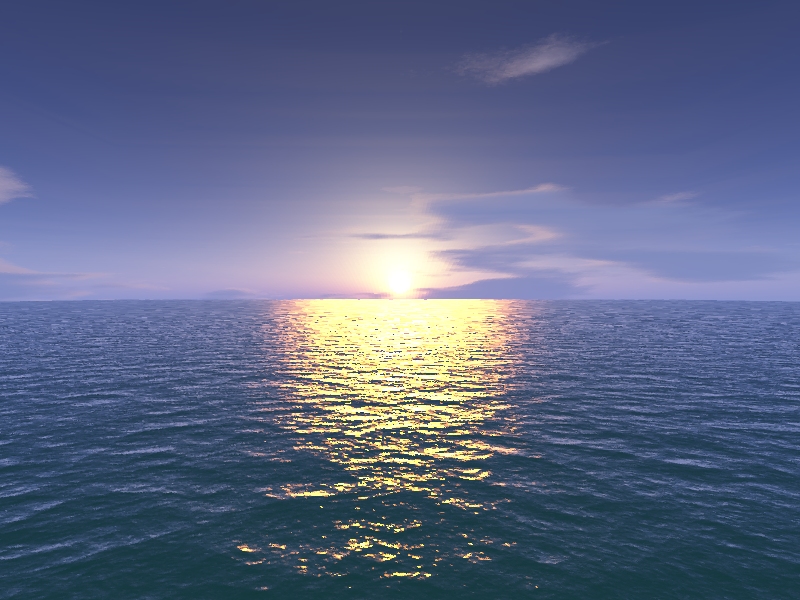 a  nakonec  vtip
Samec Kytovce při ejakulaci vyprodukuje 1500 litrů semene,z toho se do samice dostane přibližně 10% to je 150 litrů!!Už víte proč je moře slané?